Investigation of One’s Faith
“If a faith will not bear to be investigated, if its preachers and professors are afraid to have it examined, their foundation must be very weak.”
 
Apostle George A. Smith, First Presidency, LDS ChurchJournal of Discourses, XIV:216, August 13, 1871
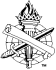 1
Test LDS Religion with the Bible
“I say to the whole world, receive the truth, no matter who presents it to you.  

“Take up the Bible, compare the religion of the Latter-day Saints with it, and see if it will pass the test.”
President Brigham YoungJournal of Discourses, XVI:46, May 18, 1873
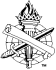 2
Testing Doctrine
“The doctrines of false teachers will not stand the test when tried by the accepted standards of measurement, the Scriptures.”

Joseph Fielding SmithDoctrines of Salvation, I:188
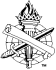 3
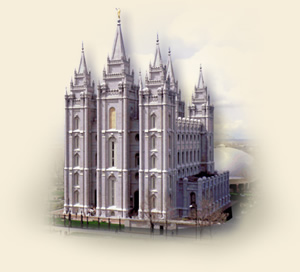 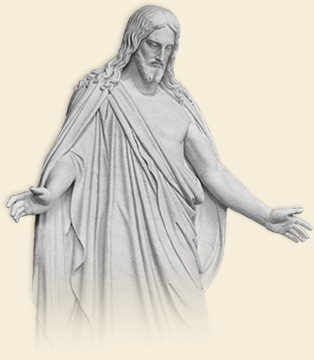 THE CHURCH OF             JESUS CHRIST             OF LATTER-DAY SAINTS
Who Are They?
(Part 2)
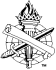 THE CHURCH OF
JESUS CHRIST
OF LATTER-DAY SAINTS
2019: 16.3 million (30,536 congregations, 161 temples, 65,100 missionaries)
United States: 6.7 million, 14,274 congregations, 81 temples, and 1,876 Family History Centers
Idaho: 456,496 members, 1,156 congregations, 5 temples, and 70 Family History Centers
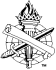 5
THE CHURCH OF
JESUS CHRIST
OF LATTER-DAY SAINTS
Standard works published in 188 languages
Operates 4 Universities / Colleges
11,000 Welfare/Humanitarian Services Missionaries
5,138 Family History Centers in 142 countries

(Facts and Statistics, Worldwide Statistics,
Newsroom, The LDS Church)
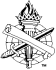 6
THE CHURCH OF
JESUS CHRIST
OF LATTER-DAY SAINTS
1997: Assets of at least $30 billion
2012: Estimated $40 billion assets, and annual tithing of $8 billion
2018: Holding estimated $32 billion investments
2012: Vatican bank disclosed $7.5 billion assets
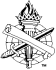 7
What Shall We Call Them?
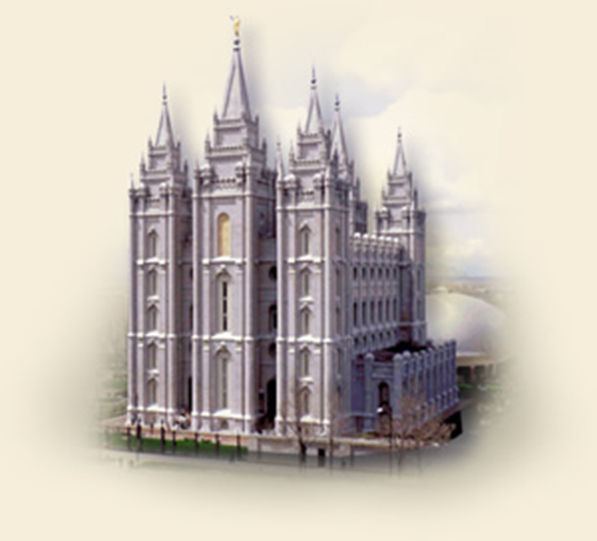 Refer to themselves as the “saints” (1 Peter 4:11)
Until recently, “Mormon” used and accepted
“The Church of Jesus Christ of Latter-day Saints” (Doctrine & Covenants 115:4)
March 5, 2019: Go back to this “revealed” name
We mean no disrespect when we use “Mormon” – Which has been regularly used by their prophets
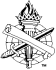 8
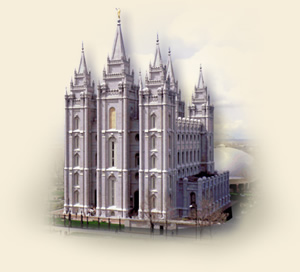 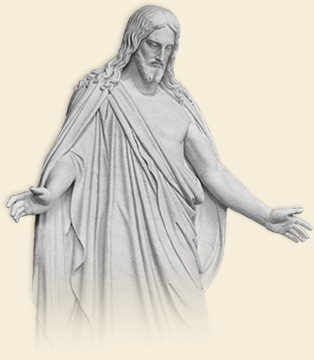 THE CHURCH OF             JESUS CHRIST             OF LATTER-DAY SAINTS
Some of their Claims
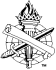 THE CHURCH OF
JESUS CHRIST
OF LATTER-DAY SAINTS
The Gospel was corrupted, and it was restored through Joseph Smith, Jr. 
LDS Church is the restored church of the restored gospel
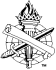 10
THE CHURCH OF
JESUS CHRIST
OF LATTER-DAY SAINTS
The Church Began
in Adam’s Day
“The Church was first organized on earth in the days of Adam, with that great patriarch standing as its first president, the presiding high priest over God’s earthly kingdom.
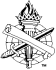 11
THE CHURCH OF
JESUS CHRIST
OF LATTER-DAY SAINTS
The Church Began
in Adam’s Day
“The common sectarian notion that the day of Pentecost is the birthday of the Christian Church is a false heresy. Whenever the gospel has been on earth, it has been taught and administered in the and through Christ’s Church.”
(Mormon Doctrine, Bruce R. McConkie, 133)
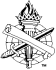 12
The New Testament Church was a Restored Church
THE CHURCH OF
JESUS CHRIST
OF LATTER-DAY SAINTS
“The Church or kingdom as organized in the meridian of time by our Lord and his apostolic minsters was a restored Church” (Ibid)
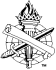 13
THE CHURCH OF
JESUS CHRIST
OF LATTER-DAY SAINTS
Cycles of Apostasy and Restoration
“Since the gospel was first given to Adam, each time it was thereafter lost by apostasy and then revealed to man again has been a restoration of the gospel. Our Lord in his personal ministry, for instance, restored the original gospel, the same plan of salvation which he had revealed to Adam   in the beginning.
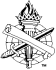 14
THE CHURCH OF
JESUS CHRIST
OF LATTER-DAY SAINTS
Cycles of Apostasy and Restoration
“But when men in this day speak of the restoration of the gospel, they mean the final great restoration which has now taken place as part of the restoration of all things. This dispensation is the age of restoration to which all the ancient prophets look forward.” (Mormon Doctrine, McConkie, 634-635)
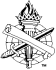 15
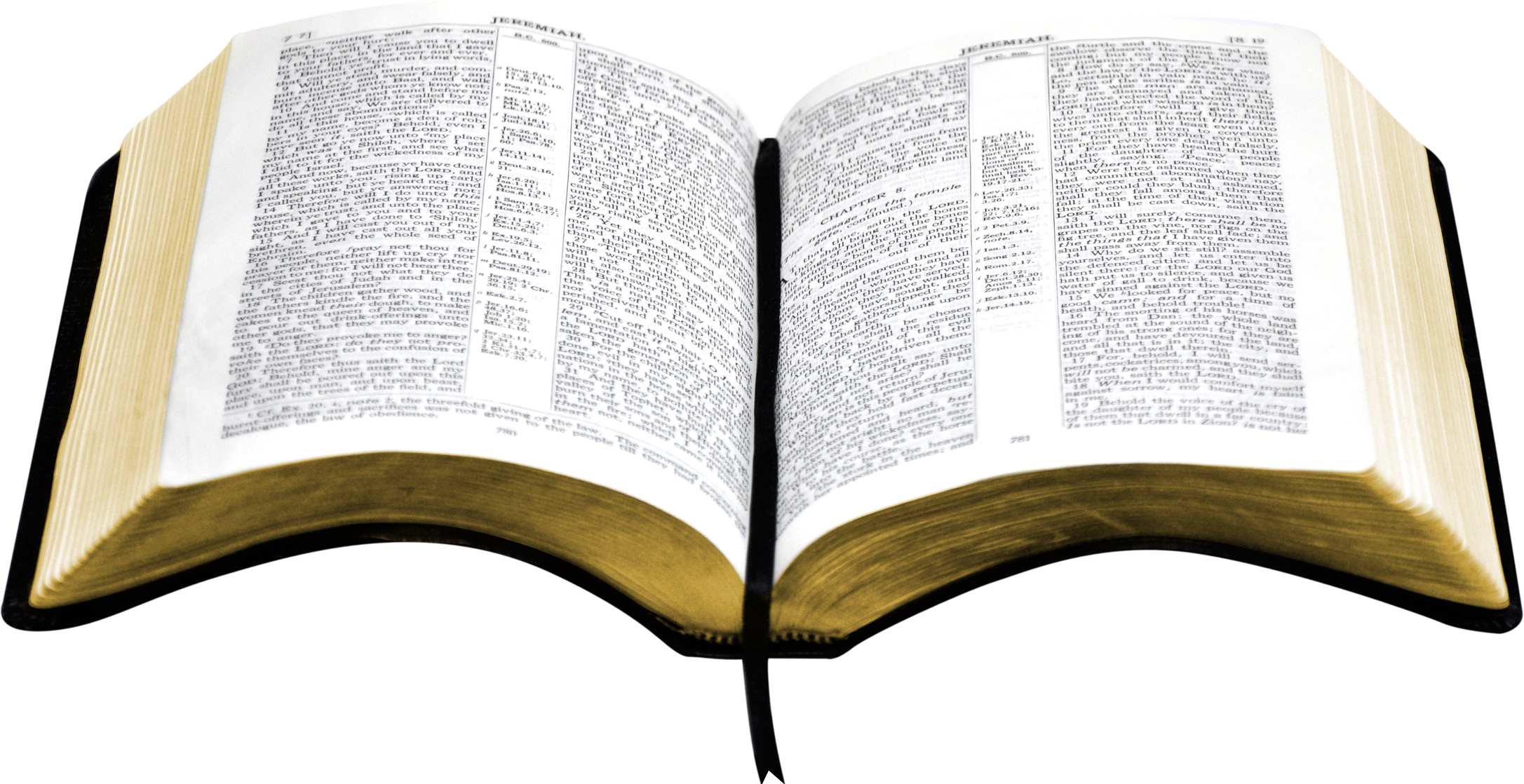 Gospel preached from days of John, Luke 16:16; Mark 1:14-15; Acts 3:19-26
In promise to Abraham, Galatians 3:8
Mystery until preached in first century, Romans 16: 25-26; Ephesians 3:3-5
16
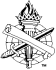 THE CHURCH OF
JESUS CHRIST
OF LATTER-DAY SAINTS
Gospel Corrupted and Lost by Man
“Wherefore, thou seest that after the book hath gone forth through the hands of the great and abominable church, that there are many plain and precious things taken away from the book, which is the book of the lamb of God” (1 Nephi 13:28, BOM)
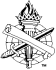 17
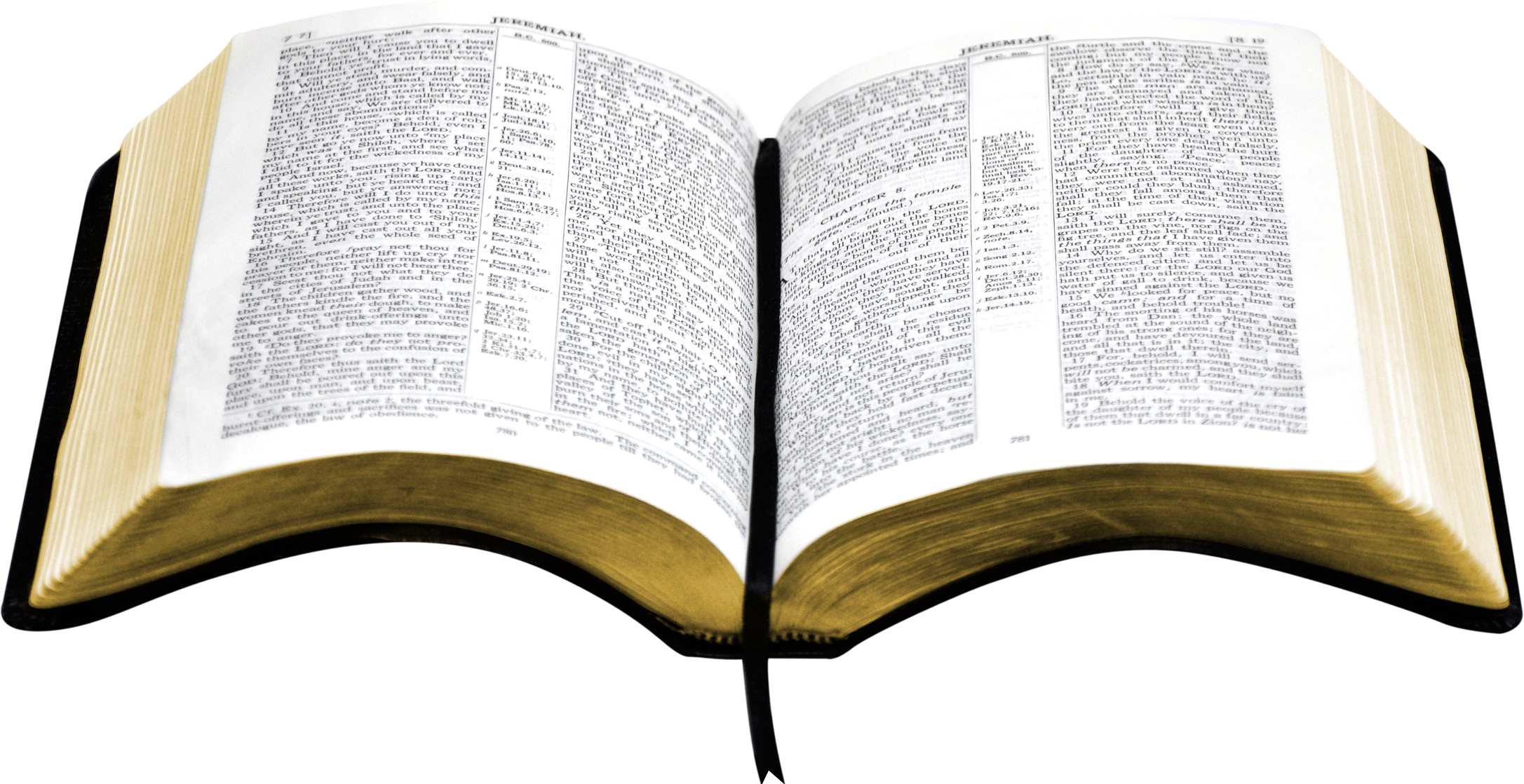 First century gospel is incorruptible and endures forever, 1 Peter 1:22-25
People depart from the faith, but the faith (gospel) has not departed the earth, 1 Timothy 4:1
18
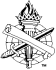 THE CHURCH OF
JESUS CHRIST
OF LATTER-DAY SAINTS
The Churchof Christ
Established April 6, 1830 in Fayette, NY
Called “church of Christ,” D&C 20:1-2
Church was built on the rock of revelation
“…and Jesus in His teaching says, ‘Upon this rock I will build my Church, and the gates of hell shall not prevail against it.’ What rock? Revelation.” 				-Teachings of the Prophet Joseph Smith, 274
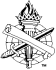 19
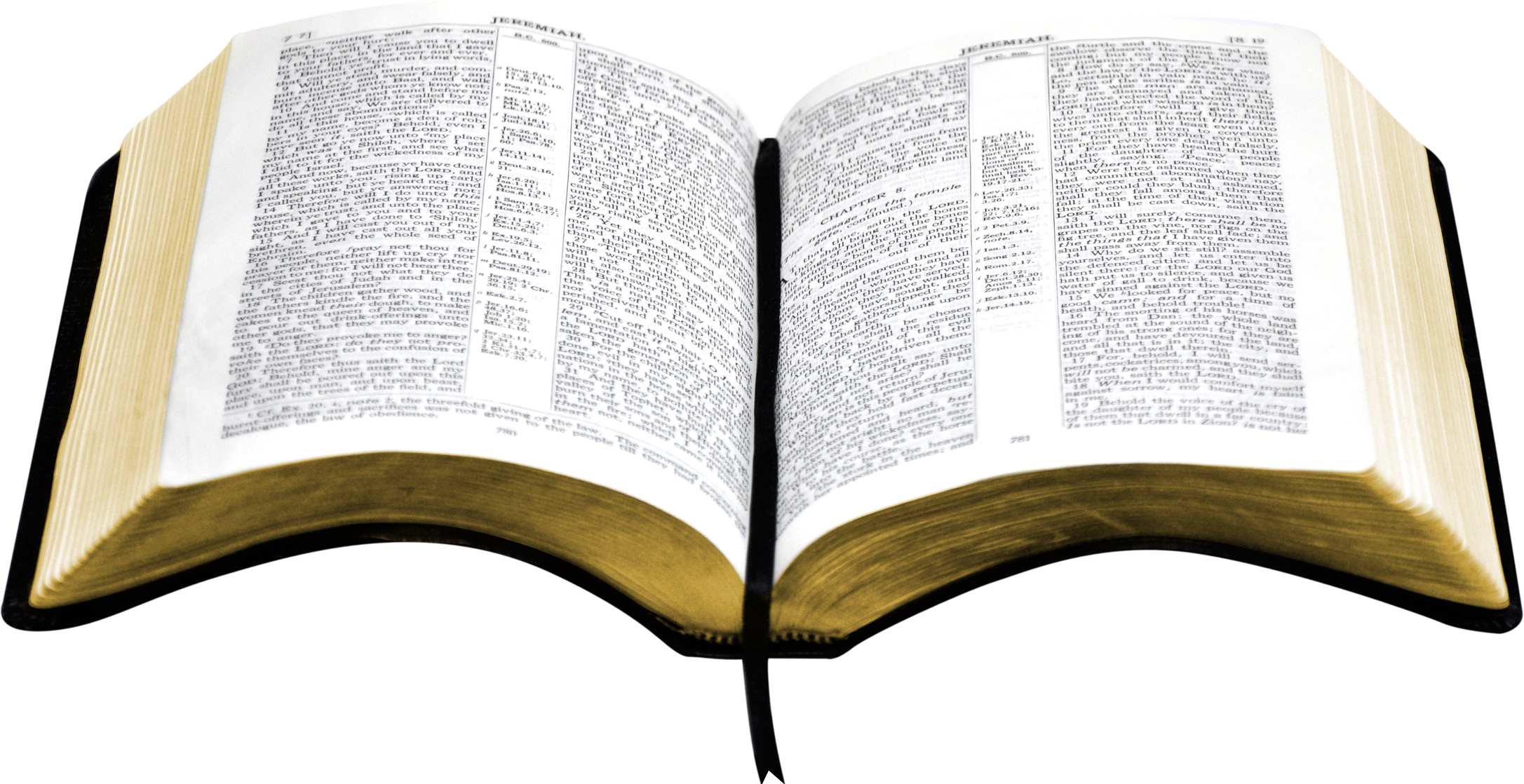 Built on Jesus “the Christ, the Son of the living God,” Matthew 16:16-19
Pentecost, Mark 9:1; Acts 1:4-5, 2:1-4, 36-41, 47
No other foundation, 1 Corinthians 3:11
20
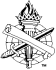 THE CHURCH OF
JESUS CHRIST
OF LATTER-DAY SAINTS
The Only
True Church
The First Vision (Joseph Smith, Jr.)
Praying “which of all the sects was right, that [he] might know which to join.” (JS—H 1:18)
“I was answered that I must join none of them, for they were all wrong; and the Personage who addressed me said that all their creeds were an abomination in his sight; that those professors were all corrupt;” (JS—H 1:19-20)
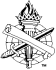 21
THE CHURCH OF
JESUS CHRIST
OF LATTER-DAY SAINTS
The Only
True Church
Living prophet a mark of the true church
“Another important sign is that the Church would be guided by constant revelation through living prophets. Amos had said that the Lord will do nothing except through his authorized prophets (see Amos 3:7).” 	    -Signs of the True Church, Elder Mark E. Petersen
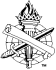 22
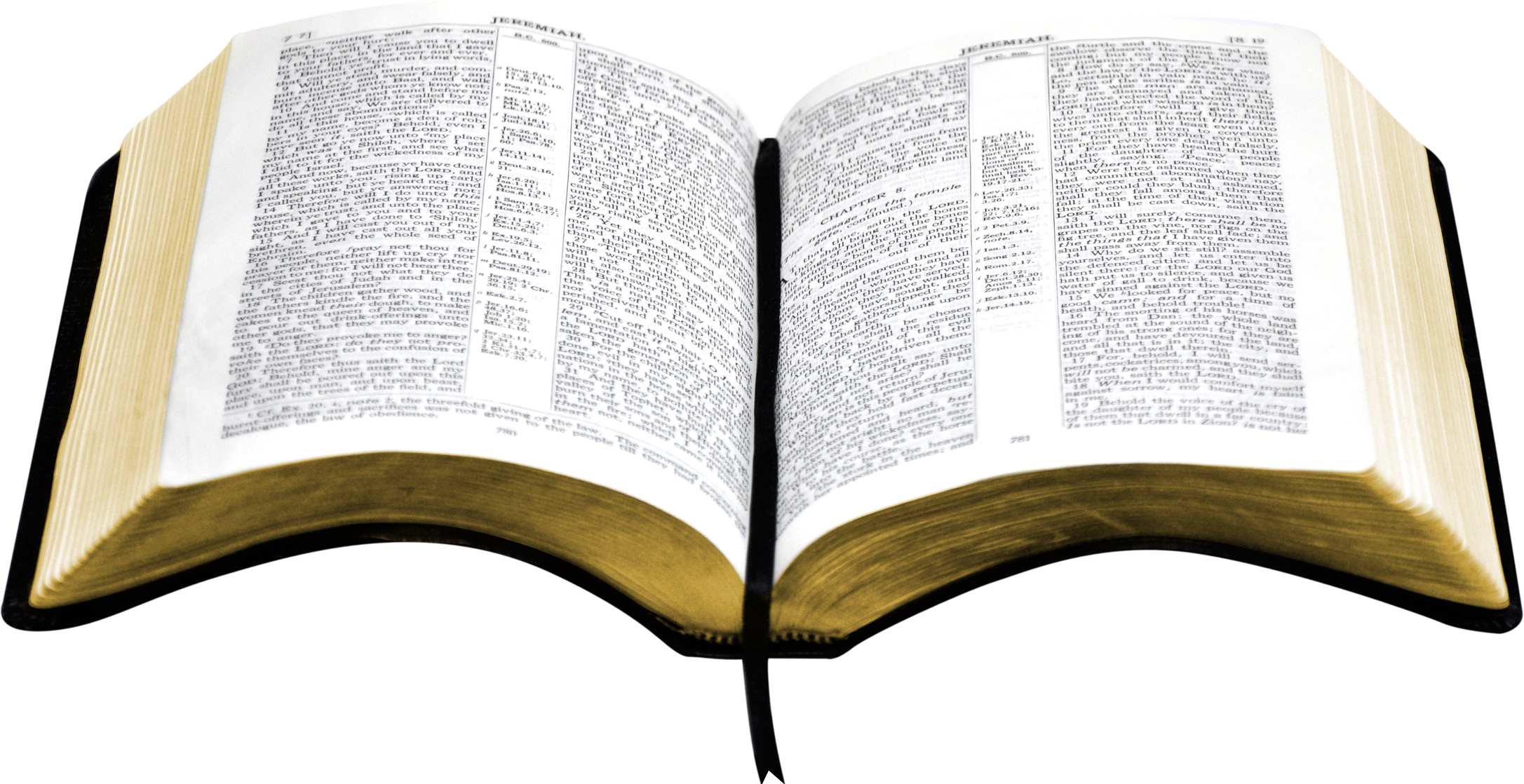 Power of God is in the message, not the messenger, Romans 1:16
We have a living word, Hebrews 4:12
By it, the apostles are still active in the Israel of God (church), Ephesians 4:11-12; Matthew 19:28
23
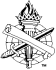 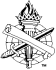 24
THE CHURCH OF
JESUS CHRIST
OF LATTER-DAY SAINTS
“Latter-day
Saints”
“And also unto my faithful servants who are of the high council of my church in Zion, for thus it shall be called, and unto all the elders and people of my Church of Jesus Christ of Latter-day Saints, scattered abroad in all the world; For thus shall my church be called in the last days, even The Church of Jesus Christ of Latter-day Saints.”  (D&C 115:3-4, Joseph Smith, Jr., 1838)
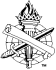 25
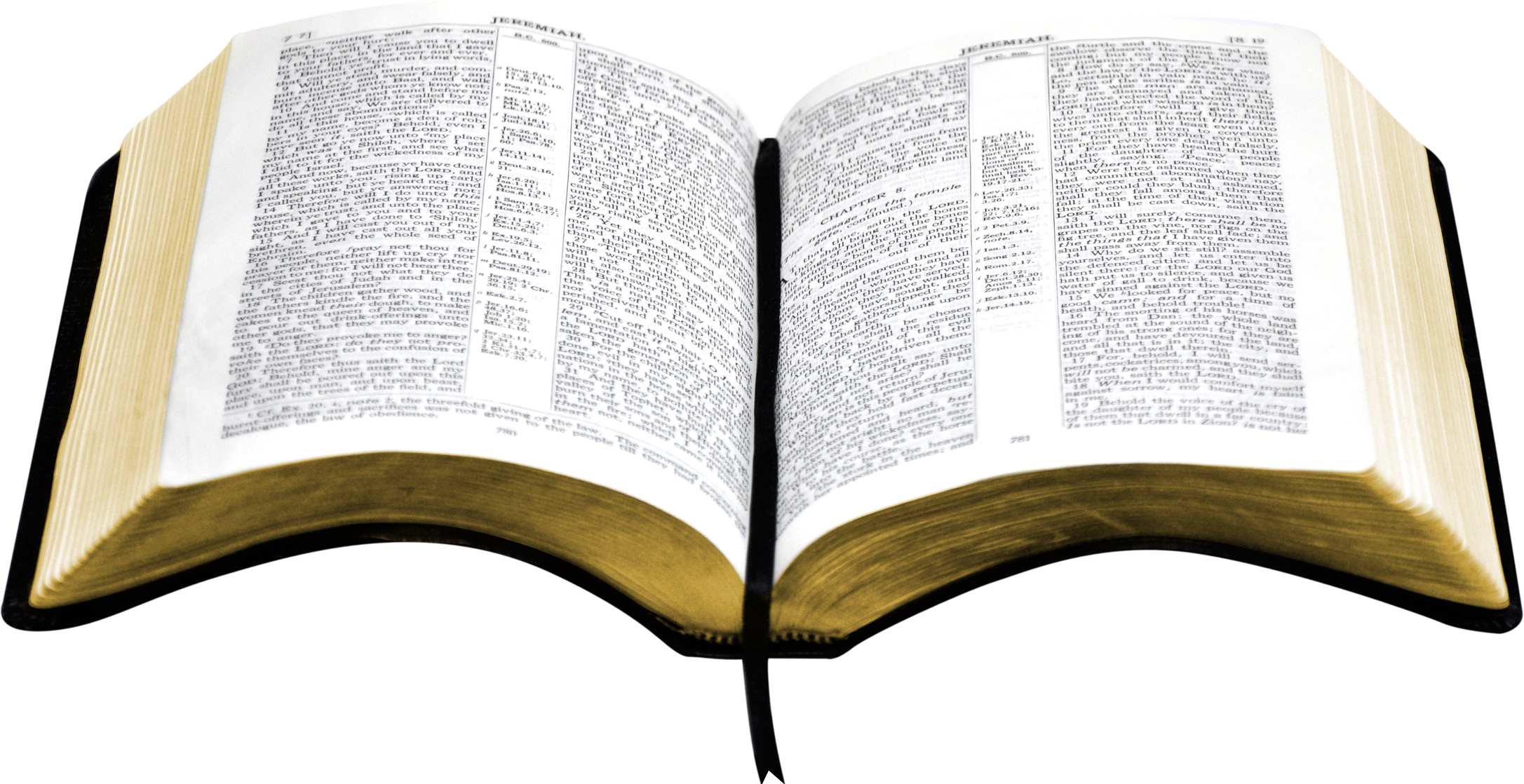 Last days began in first century, Acts 2:16-17; Hebrews 1:2; 1 Peter 1:20
Mormons are not “latter-day saints”
Not been “sanctified in Christ Jesus” (1 Cor. 1:2)
26
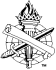 THE CHURCH OF
JESUS CHRIST
OF LATTER-DAY SAINTS
Plan
of Salvation
Cyclical: Pre-existence as spirit children, we are born on the Earth, Death, and Progression to Godhood
Many worlds…many Gods
Cycles of apostasy and restoration on earth
We are all “sons of God”
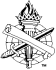 27
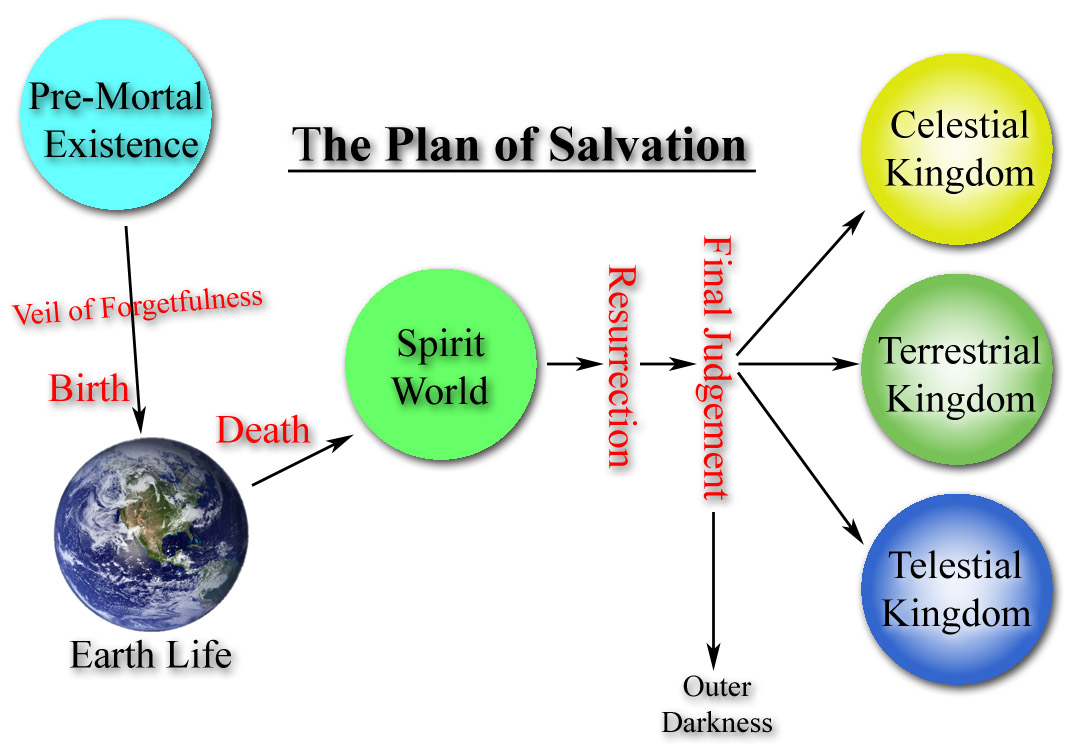 28
THE CHURCH OF
JESUS CHRIST
OF LATTER-DAY SAINTS
Plan
of Salvation
Water baptism for remission of sins
Children are baptized at 8 years of age
Living are baptized for the dead in temples
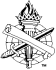 29
THE CHURCH OF
JESUS CHRIST
OF LATTER-DAY SAINTS
Plan
of Salvation
Three Kingdoms (D&C 76, 137)
“The glory we inherit will depend on the depth of our conversion, expressed by our obedience to the Lord’s commandments. It will depend on the manner in which we have ‘received the testimony of Jesus’ (D&C 76:51; see also D&C 76:74, 79, 101).” 			-Kingdoms of Glory, churchofjesuschrist.org
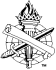 30
THE CHURCH OF
JESUS CHRIST
OF LATTER-DAY SAINTS
Plan
of Salvation
Church Ordinances
“In the Church, an ordinance is a sacred, formal act performed by the authority of the priesthood. Some ordinances are essential to our exaltation. These ordinances are called saving ordinances.
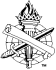 31
THE CHURCH OF
JESUS CHRIST
OF LATTER-DAY SAINTS
Plan
of Salvation
Church Ordinances
“They include baptism, confirmation, ordination to the Melchizedek Priesthood (for men), the temple endowment, and the marriage sealing. With each of these ordinances, we enter into solemn covenants with the Lord.” 				    -Ordinances, churchofjesuschrist.org
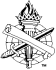 32
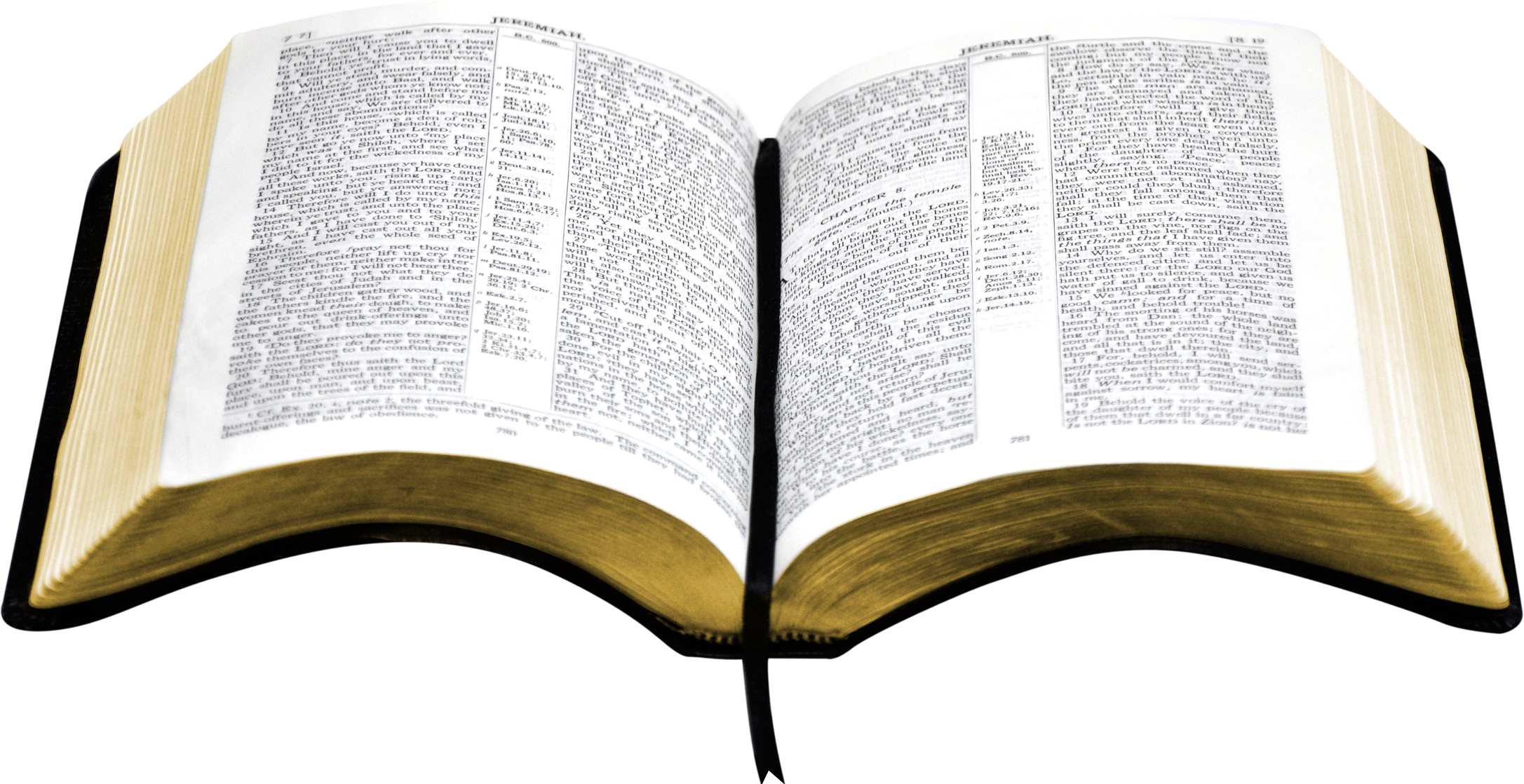 Seed of…
Woman, Genesis 3:15
Abraham, Genesis 22:18
David, Psalm 132:11
Jesus, Luke 1:30-35; 2:8-14; Galatians 4:4-7
33
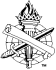 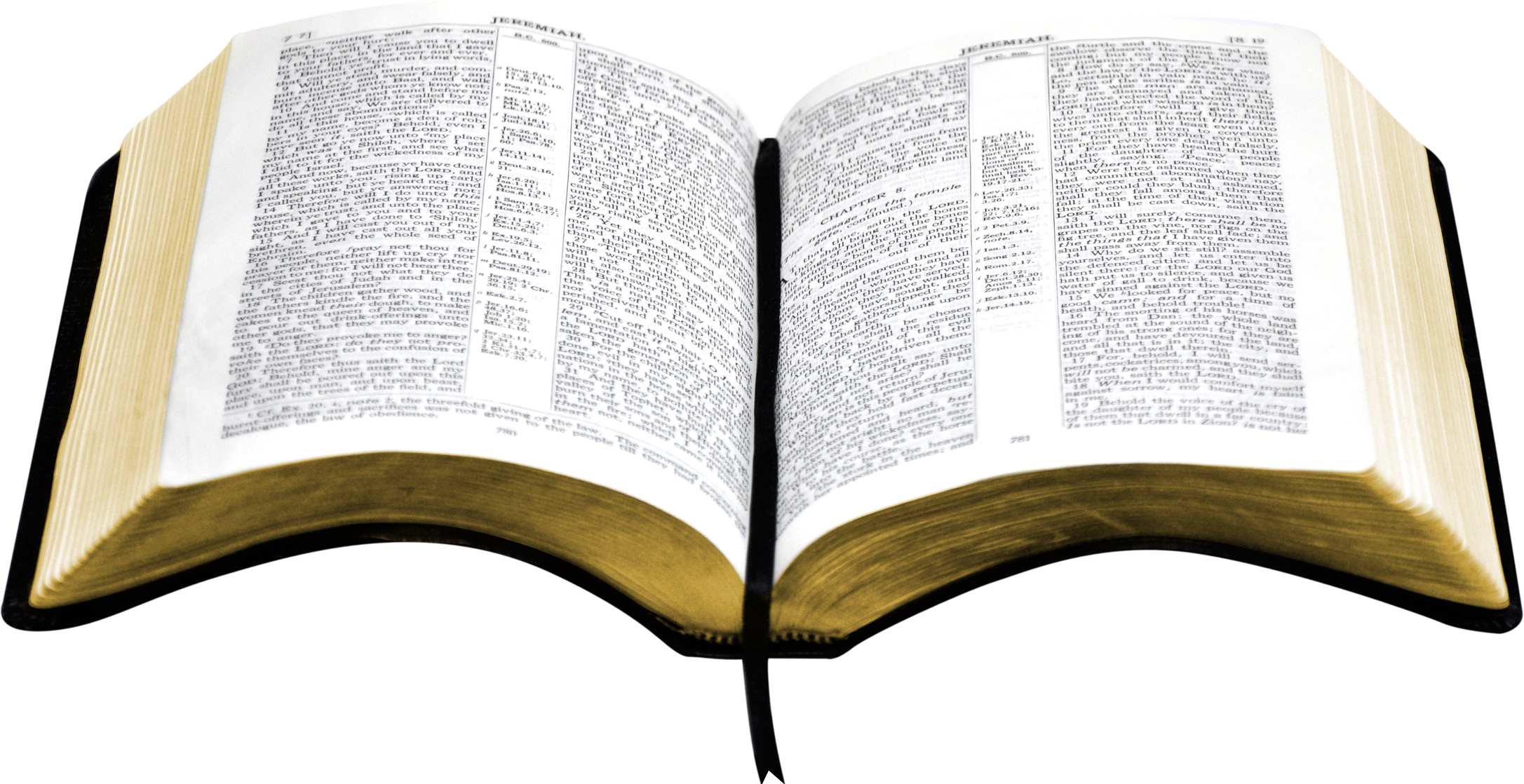 To be saved from sin:  H – B – R – C – B  (Mk. 16:15-16; Acts 2:36-41)
Bodily resurrection, judgment and eternal heaven or hell, John 5:28-29; 2 Corinthians 5:10; Matthew 25:46
34
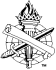 Concerning The Gospel of The Church of Jesus Christ of Latter-day Saints
The Gospel of Mormonism are NOT the Gospel of the Bible
Bible doctrine is NOT Mormon doctrine, and Mormon doctrine is NOT Bible doctrine
They are NOT one and the same
No Mormon truly believes the Bible, and a     true Bible believer cannot be a Mormon!
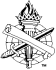 35
THE CHURCH OF
JESUS CHRIST
OF LATTER-DAY SAINTS
“But even if our gospel is veiled, it is veiled to those who are perishing, whose minds the god of this age has blinded, who do not believe, lest the light of the gospel of the glory of Christ, who is the image of God, should shine on them.” (2 Corinthians 4:3-4)
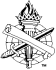 36